Кинезиология, как одна из форм здоровьесберегающих технологий, применяемая в умственном и физическом воспитании дошкольников.
Составили:
Воспитатели д/с 41
Васькина Н.В.
Лах Н. Н.
«Движение может 
заменить лекарство
 – но ни одно лекарство 
не заменит движения».   
Ж. Тассо.
Кинезиология - наука о развитии умственных способностей и физического здоровья через определённые двигательные упражнения.
         Существует уже 2000 лет, используется во всём мире. Кинезиологическими упражнениями пользовались Аристотель и Гиппократ.
ОСНОВНАЯ ЦЕЛЬ КИНЕЗИОЛОГИИ:        Развитие межполушарного воздействия, способствующее активизации мыслительной деятельности.
ЗАДАЧИ: 
синхронизировать работу полушарий; 
развивать общую и мелкую моторику; 
развивать память, внимание, воображение, мышление; 
развивать речь;
Снятие эмоциональной напряженности
Создание положительного эмоционального настроя
Профилактика дислексии и дисграфии.
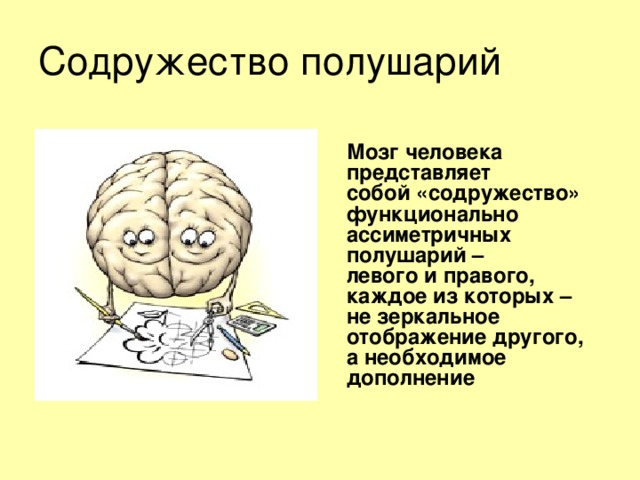 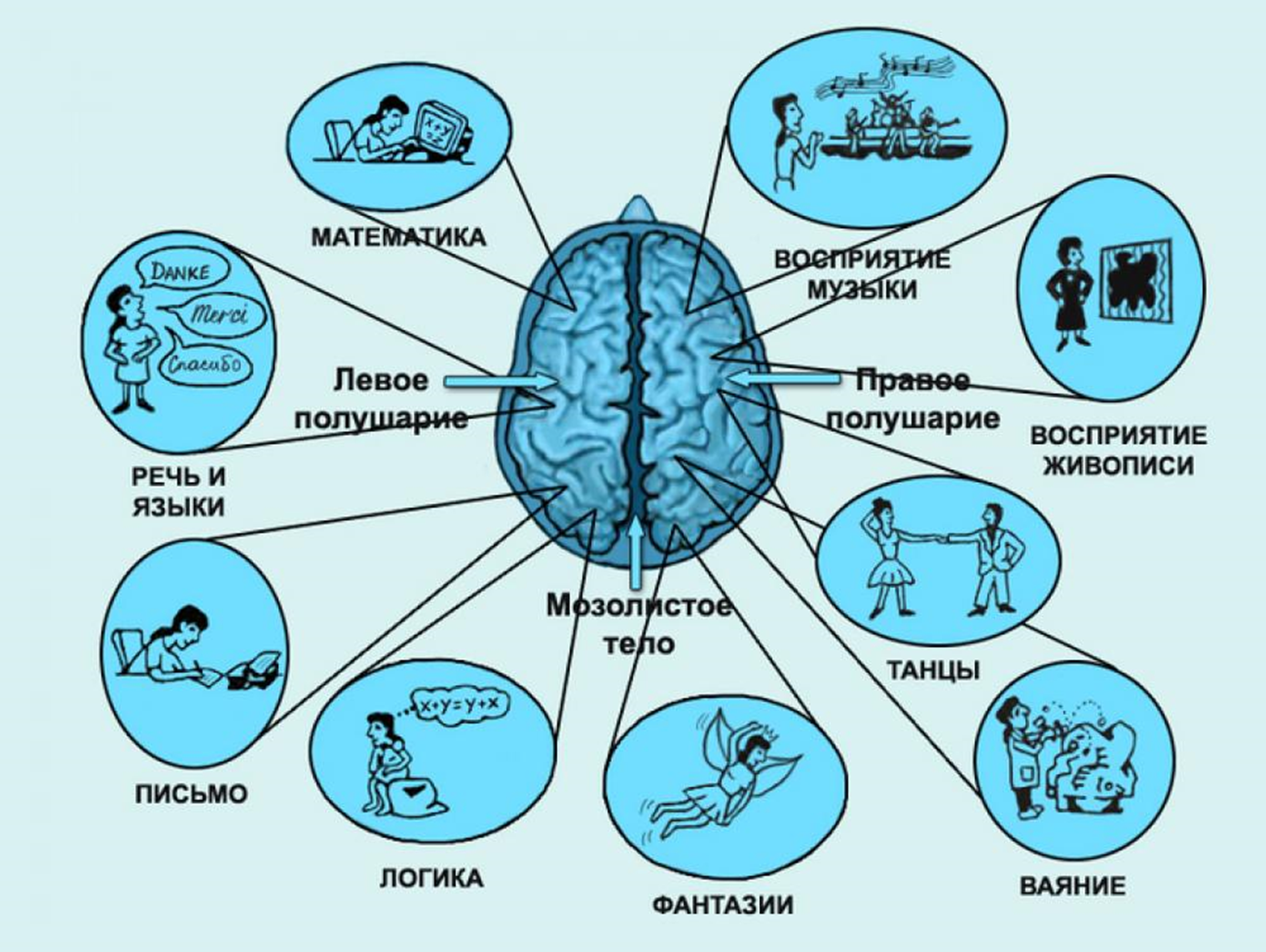 Для  результативности  
коррекционно-развивающей
  работы  необходимо 
соблюдение следующих условий:
  Кинезиологическая гимнастика проводится утром,        ежедневно,   без     пропусков.
Требуется точное выполнение движений и приемов.
Продолжительность занятий зависит от возраста и может составлять от 5-10 до 20-30 минут в день.
  Упражнения проводятся по специальным комплексам, длительностью  не менее 2 недель.
В комплексы упражнений включены: 
Растяжки 
Дыхательные упражнения 
Глазодвигательные упражнения 
Телесные движения 
Упражнения для релаксации
Список литературы:
1. Сазонов В.Ф., Кириллова Л.П., Мосунов О.П. Кинезиологическая гимнастика против стрессов: Учебно-методическое пособие / РГПУ. – Рязань, 2000.2. Сиротюк А.Л. Обучение детей с учетом психофизиологии: Практическое руководство для учителей и родителей. М.: ТЦ Сфера, 2001.3. Сиротюк А.Л. Коррекция развития интеллекта дошкольников. - М: ТЦ Сфера, 2001. - 48 с.4. Актуальные проблемы нейропсихологии детского возраста /Под ред. Цветковой Л.С. М., 2001. 5. Кольцова М.М. Двигательная активность и развитие функций мозга ребенка. М., 1973.6. Шанина Г.Е. Упражнения специального кинезиологического комплекса для восстановления межполушарного взаимодействия у детей и подростков. М., 1999.